LT3 Molecular Geometry
VSEPR- valence shell electron pair repulsion theory
Electrons, due to their like charge, position themselves to be as far apart from each other as possible!
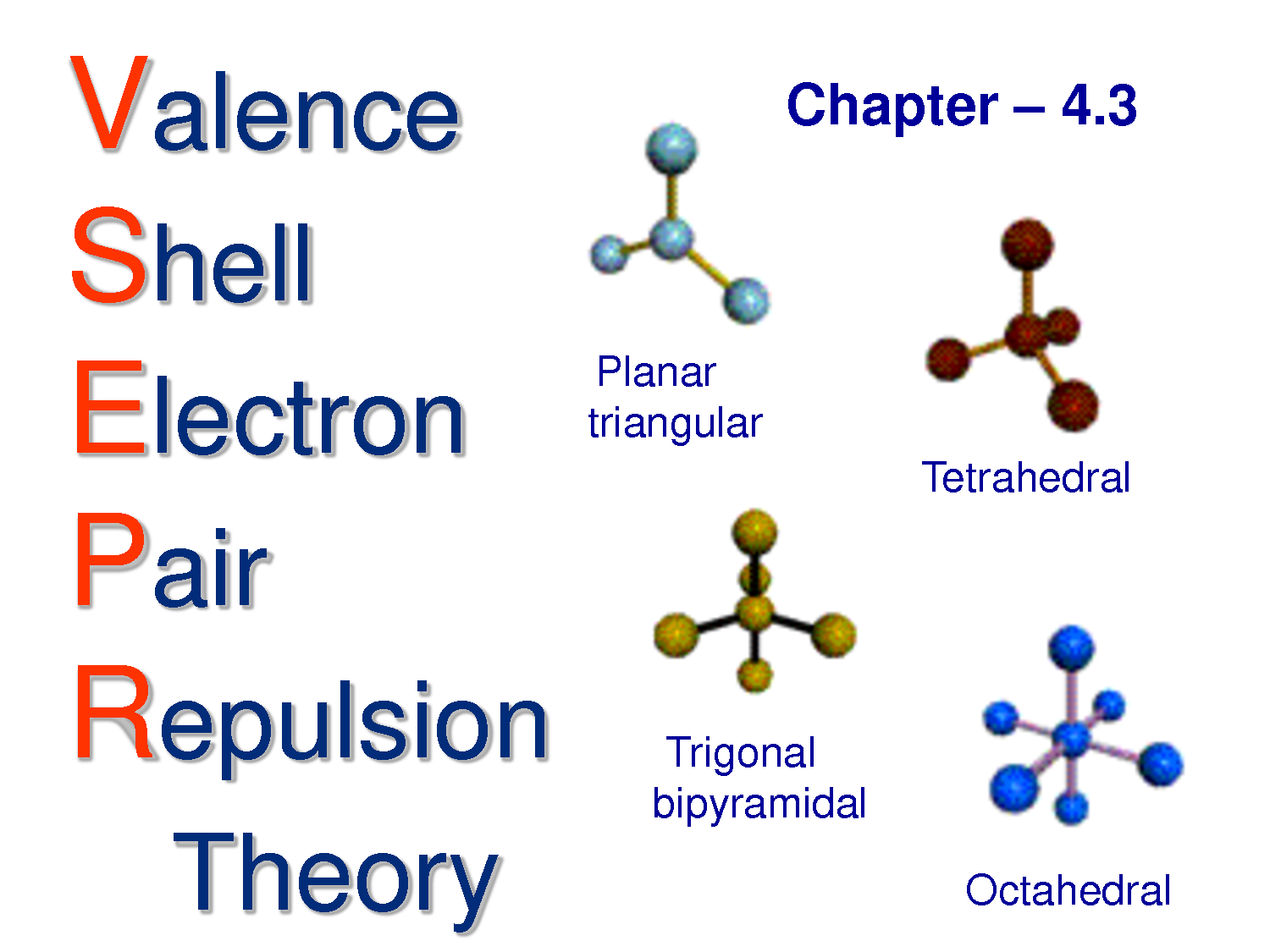 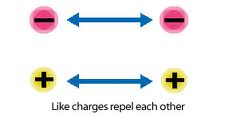 Geometric shapes small molecules take on due to the VSEPR theory
Linear
Bent
Trigonal planar
Trigonal pyramidal
Tetrahedral
Trigonal bipyramidal
Octahedral
Square planar
There are additional shapes. We are going to focus on the first 5.
Linear
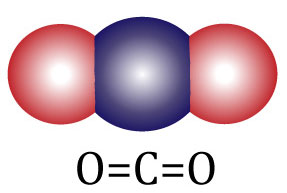 NON EXAMPLES- How are they different?
Central atom with 1 or 2 atoms attached

Bond angle 180 degrees

0 unshared pairs of electrons
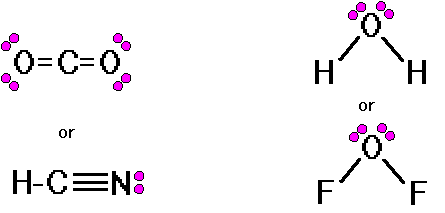 Bent
Central atom with 2 atoms attached
Bond angle 104.5 degrees
2 unshared pairs of electrons on the central atom
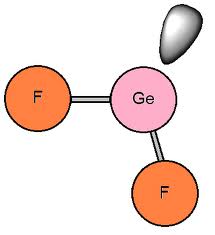 ●●●●
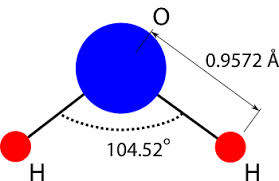 Trigonal Planar
Central atom with 3 atoms attached
Bond angle 120 degrees
0 unshared pairs of electrons on the central atom
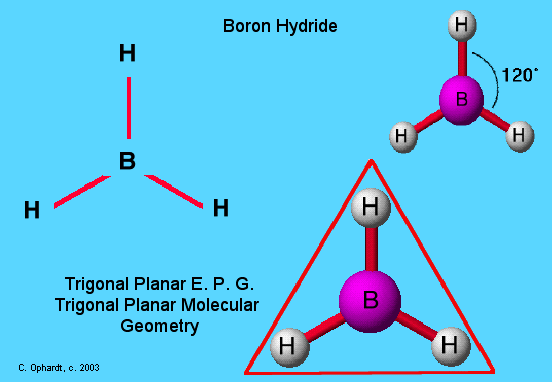 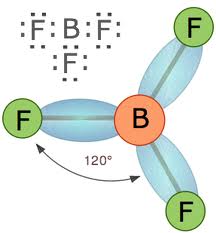 Trigonal pyramidal
Central atom with 3 attached
Bond angle 107.3 degrees
1 or 2 unshared pairs of electrons on the central atom
Unshared pair of electrons
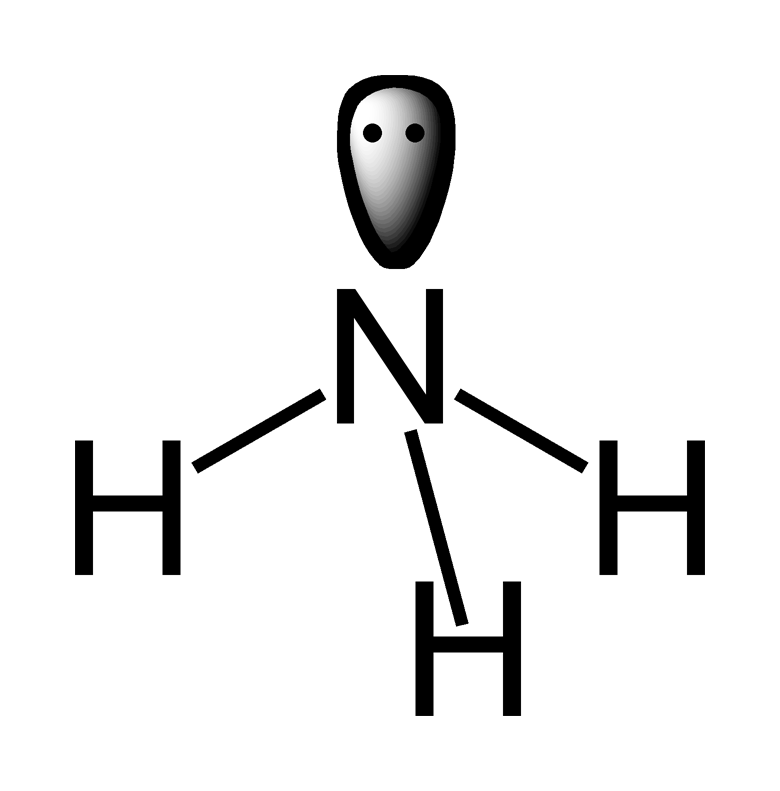 Dashed line to show 3D structure
Tetrahedral
Central atom with 4 attached
109.5 bond angle
0 unshared pairs of electrons
Dashed line showing 3D shape
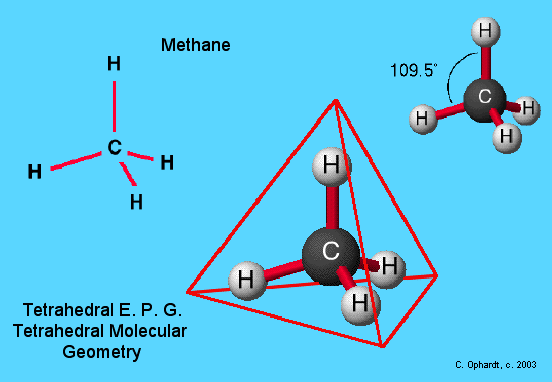 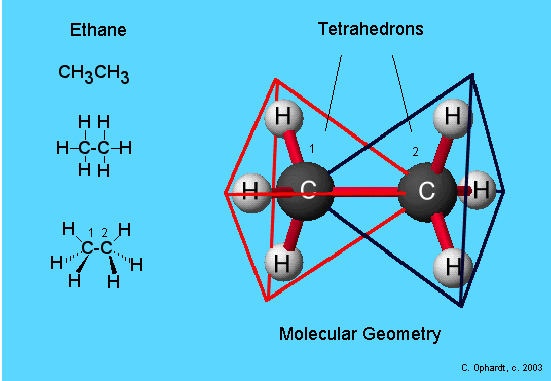 Trigonal bipyramidal
Central atom with 5 atoms attached
Bond angles: 90, 120, 180
0 unshared pairs of electrons
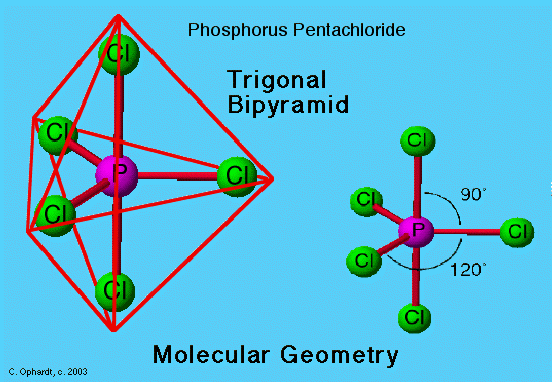 Octahedral
Central atom with 6 atoms attached
Bond angles: 90, 180
0 unshared pairs of electrons
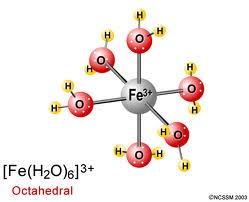 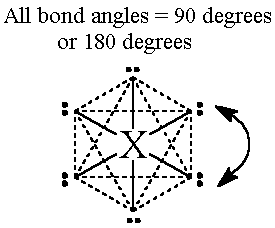 Square planar
Central atom with 4 atoms attached
Bond angles 90 and 180
2 unshared pairs of electrons
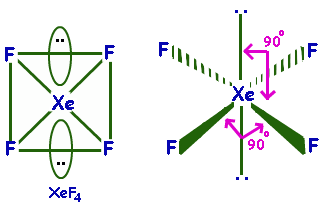 Practice determining SHAPE:
Get out a sheet of paper and practice a few more:
Try these polyatomic ions:
BrO3-
CN-
ClO4-
Video link
REVIEW
Electronegativity REVIEW
Ability of atoms to attract electrons in a bond
STRENGTH
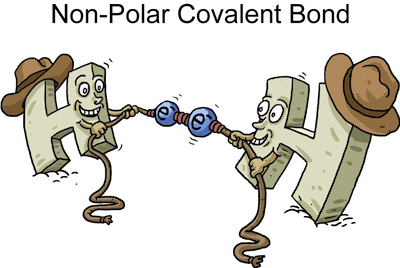 Nonpolar covalent bonds
Are when two atoms similar in electronegativity (strength) share electrons equally
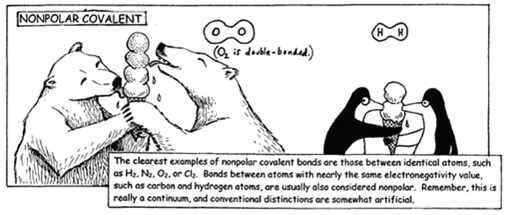 Diatomic molecules always have
NONPOLAR COVALENT BONDS
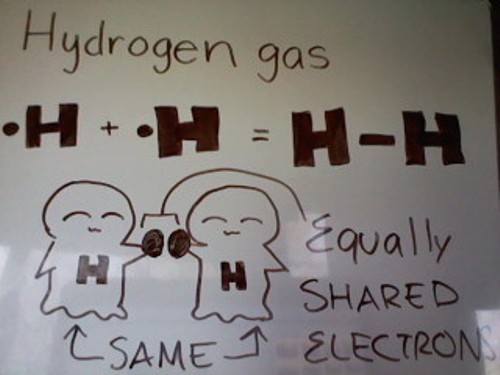 This means that in nonpolar covalent bonds the electronegavitiy difference is
VERY SMALL OR 0
< 0.4 difference between bonded atoms




General rule: The same element bonded to itself is a nonpolar covalent bond.
Looking at the Periodic Table, the _______________ the atoms are to each other the LOWER the electronegativity difference and more likely it is a _________ ______________.
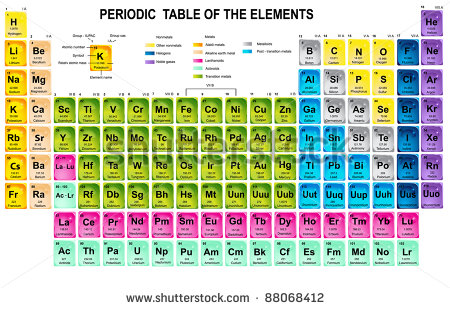 POLAR COVALENT BOND IS
A bond between two nonmetals that have a large difference in electronegativity (strength).
0.4-2 difference in electronegativity of bonded atoms
General Rule: 2 different nonmetals bonded
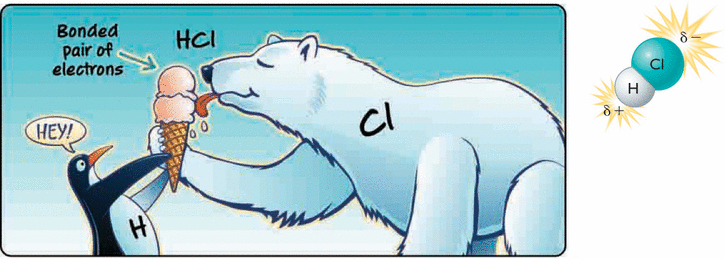 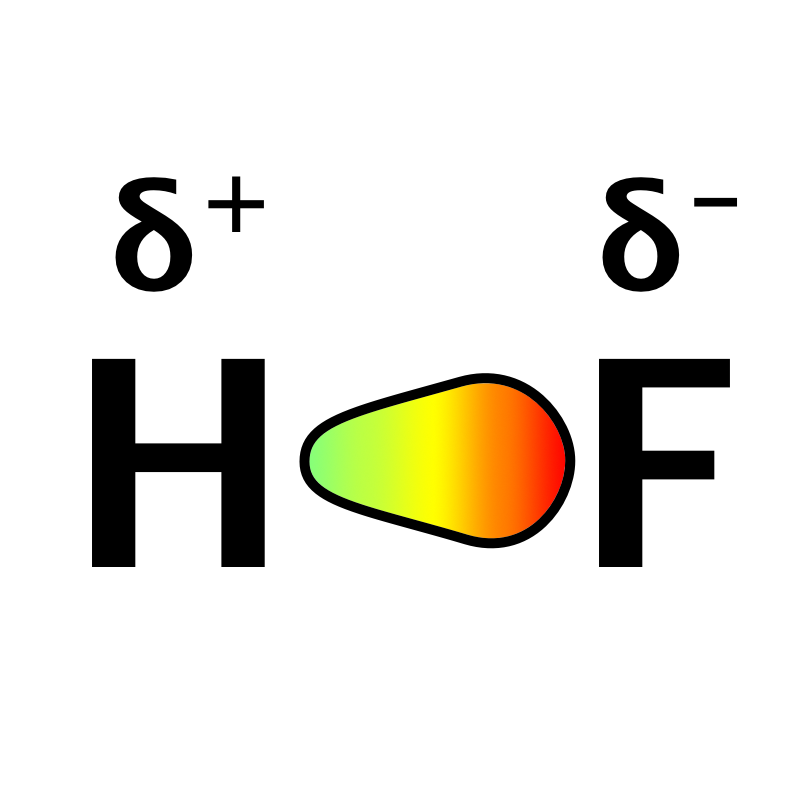 Looking at the Periodic Table, the _______________ the atoms are to each other the HIGHER the electronegativity difference and more likely it is a _________ ______________.
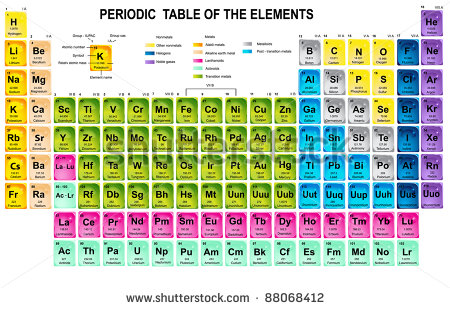 Illustrate HCl and H2O
How do you know when it is ionic instead of covalent?
N and H						i. H-Cl
F and F						j. Mg and Cl
Ca and Cl
Al and Cl
H and Br
Mg and F
K and Cl
OR greater than 
2 difference in 
electronegativity
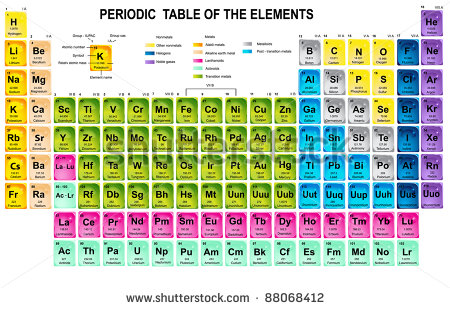 Dipoles are
molecules that have a distinct POSITIVE (+) end and NEGATIVE (-) end.
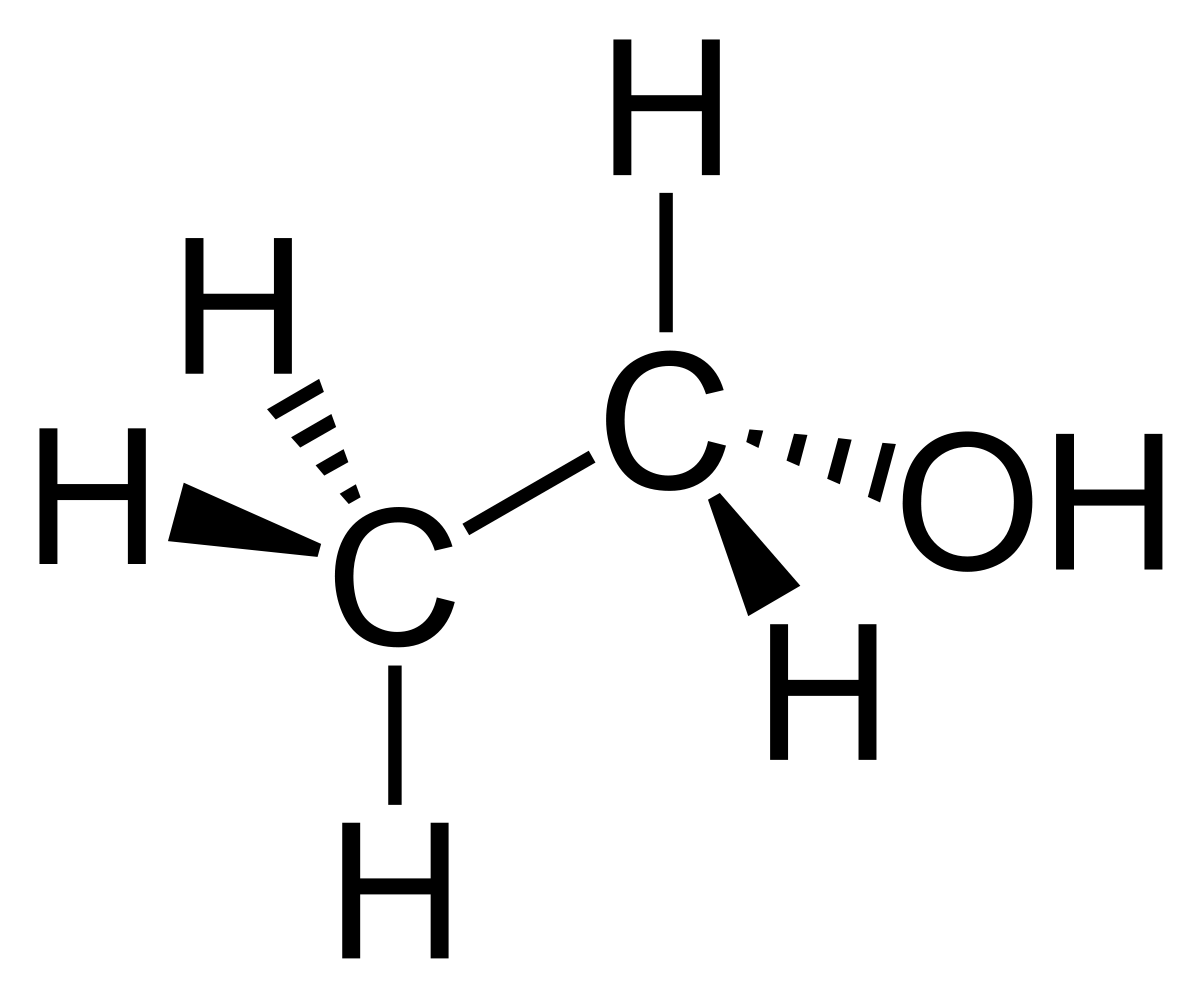 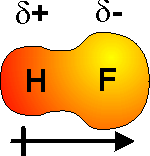 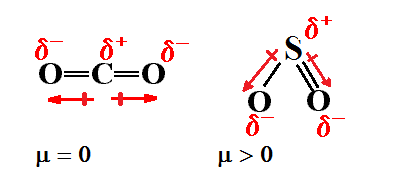 Any molecule with an -OH (hydroxyl group) has a negative region and is a dipole due to the Oxygen.
Polarity of molecules depends on 2 factors:
BOND TYPE

SHAPE
Always ask yourself is the bond _________ and is the shape _______.
CO2						H2O